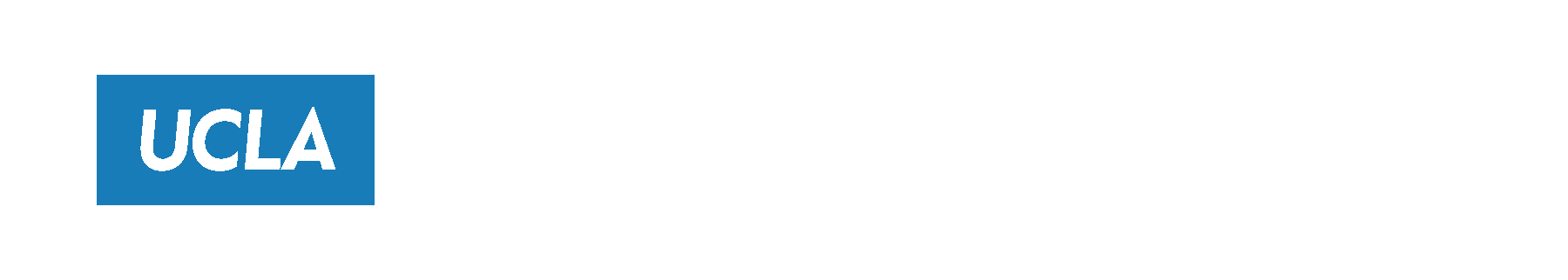 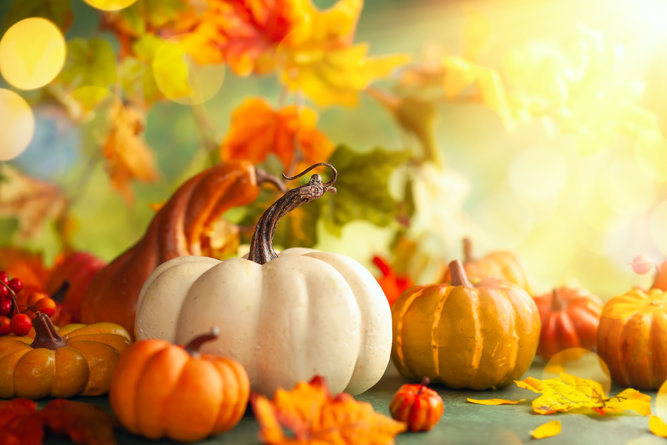 Family Medicine Research Unit 
Monthly Meeting 

October 2023
WebClock
Effective November 12, non-exempt (bi-weekly) employees will utilize WebClock Timekeeping System
Timesheets will now autofill from WebClock
You must clock in at the start and clock out at the end of your shift
Overtime must be approved in advance
Supervisors must approve timesheets
Instructions went out via email last week
Invited Speakers: Monica Bolanos and Sandra Fernandez will answer questions
2
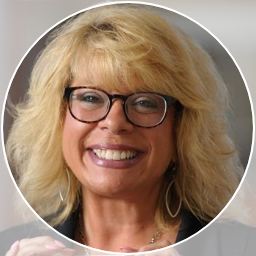 New Personnel: Chris Ashikyan
Pre- and Post-Award Senior Analyst
All future proposal/pre-award requests 
Post-award fund management for Drs. Moreno, Tarn, Bholat, Sur, and other clinical faculty
Comes to us with 11 years of experience at University of Illinois, Urbana-Champaign, including 8 years of Post-Award management and 3 years of Pre-Award
“I’m amazed at the research that develops from proposal stage to close-out and have always been excited to see the dreams of our Principal Investigators and their teams come to life.”
What is a personal accomplishment you’d like to share? 
One thing that I’m proud of is that 2 years ago I was the first person in my family to ever get my Master’s Degree in Business Administration.
3
Volunteers
Volunteers must apply through and approved by the UCLA Health Sciences Volunteer Office (UHSVO) before starting volunteer activities
https://www.uclahealth.org/volunteer/programs/uhs-volunteer-programs 
Determine if clinical or non-clinical. Non-clinical volunteers cannot have:
Patient or human research subject contact/interaction
Access to/handling of any identifiable/clinical/medical information
Any duties involving activity within clinical settings and areas
Complete an Opportunity form about the position, so that UHSVO can create a link for volunteers to apply with
Volunteers will then work with UHSVO to complete requirements
4
Hiring Work-Study Students
To post a work-study position, the supervisor should send the following to Staff HR:
Job description
Qualifications
Working Hours
Work Location
HR will post the position and you will 
receive resumes for review
Supervisor will select candidate and
inform HR for onboarding
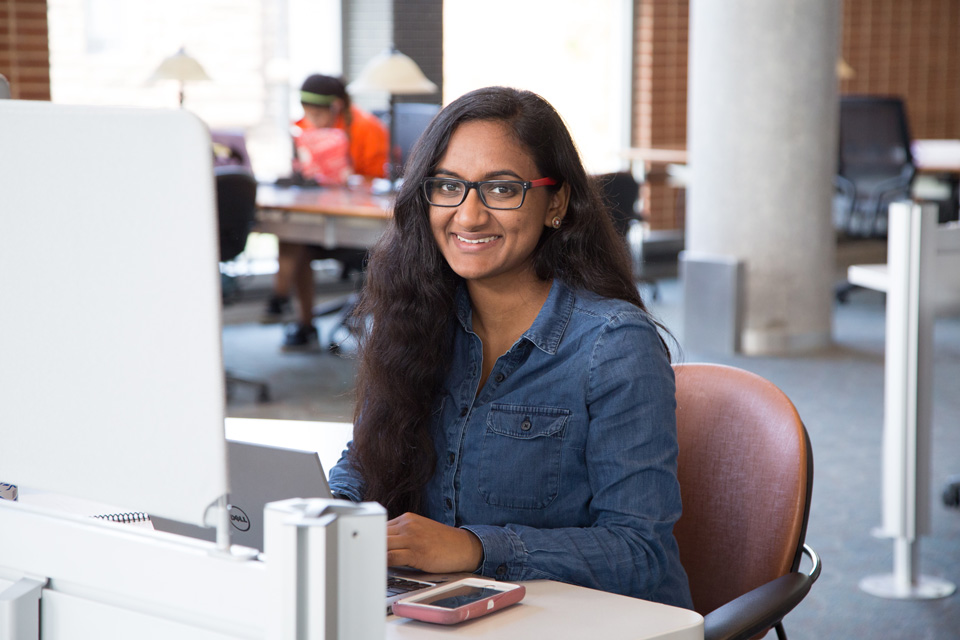 5
Winter Closure
Sat Dec. 23 – Tues Jan. 2
Includes 4 paid holidays (Dec 25-26, and Jan1-2)
Wed-Fri, Dec 27-29 should be reported as vacation (or leave without pay)
Must have supervisor permission to work during closure
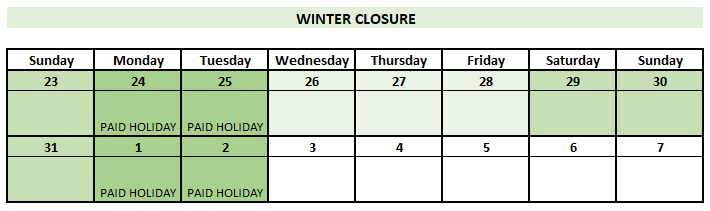 6
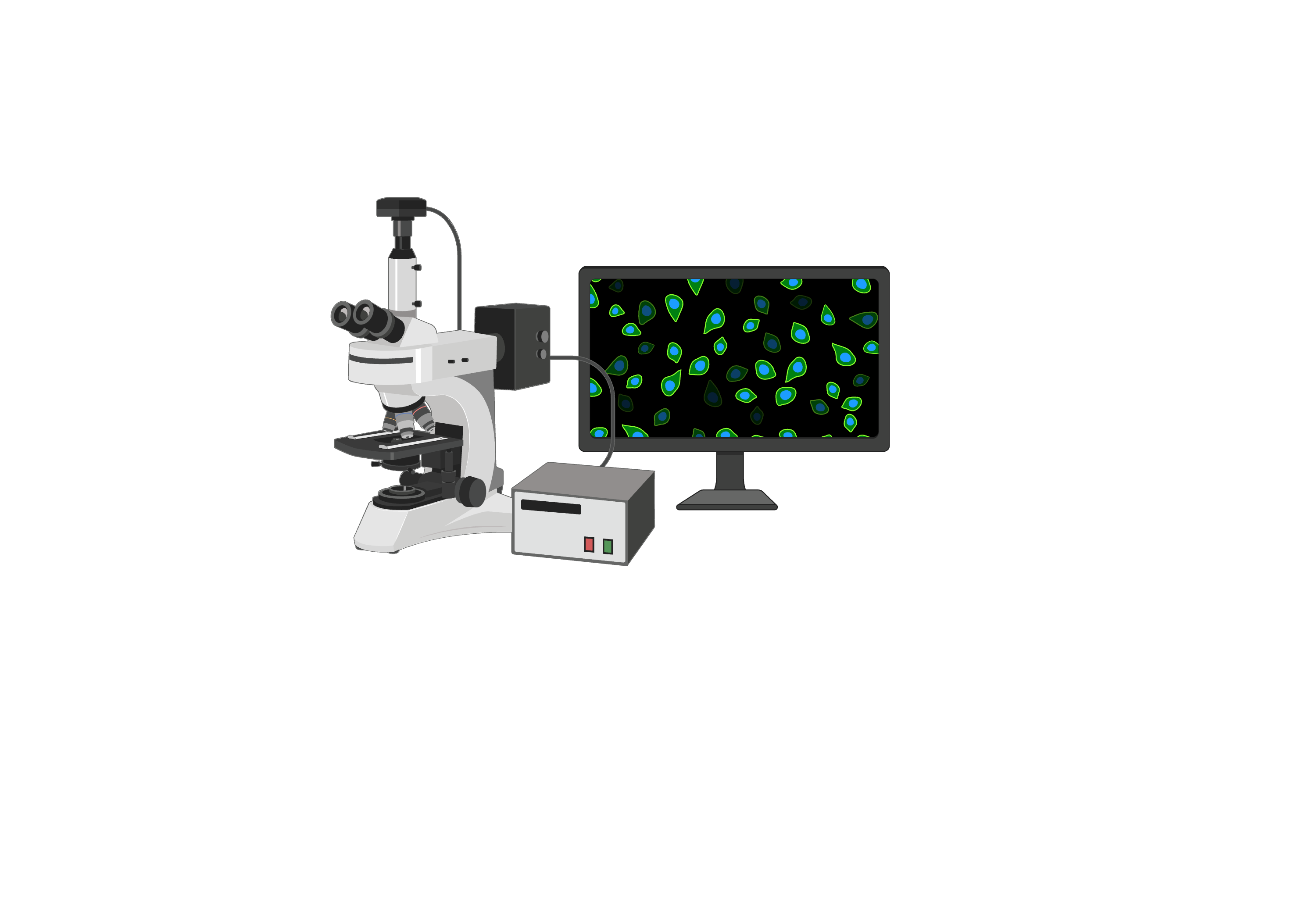 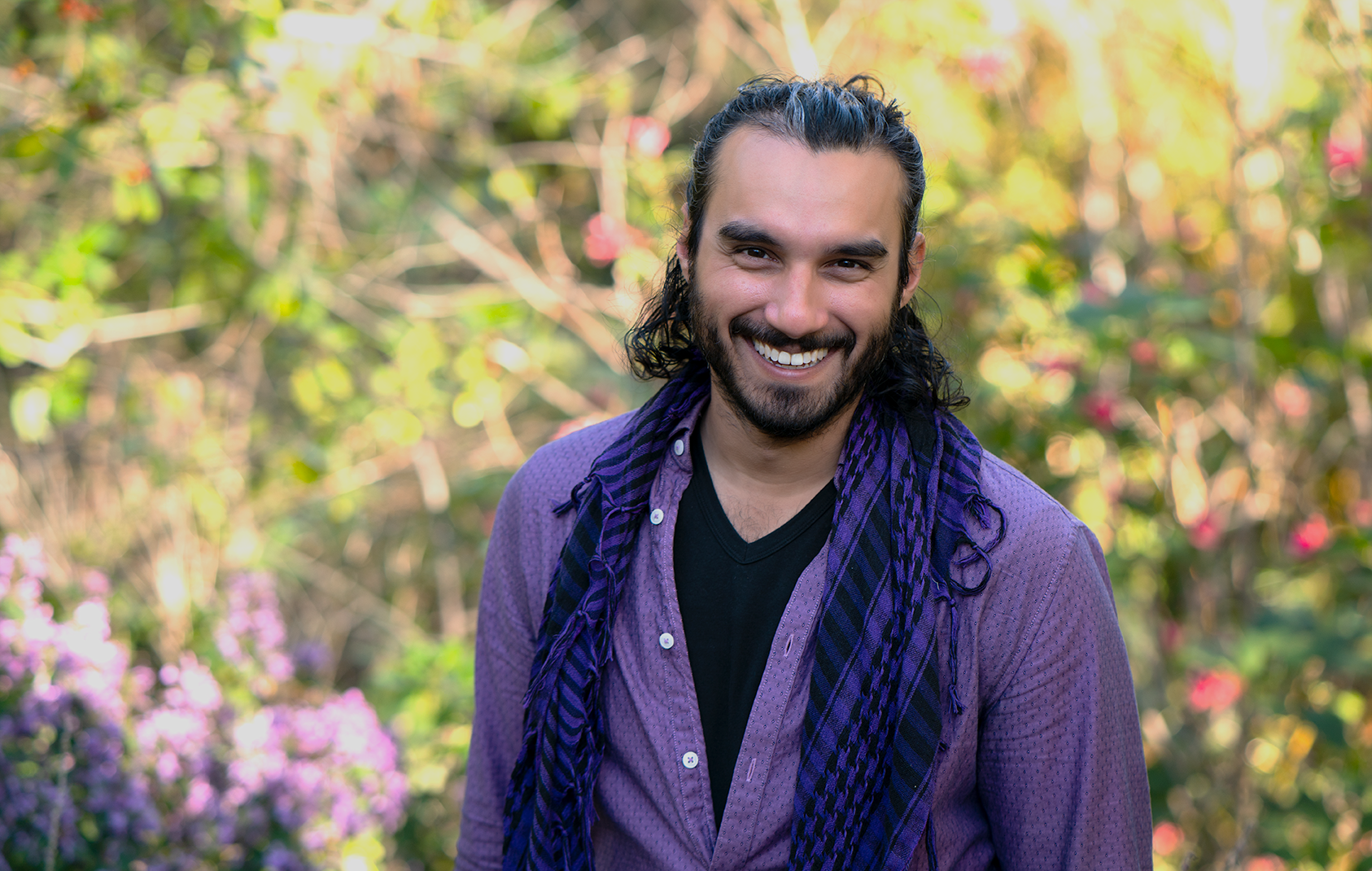 Research Technology and Data Management Support
Ibraheem Ali, PhD
iali@mednet.ucla.edu
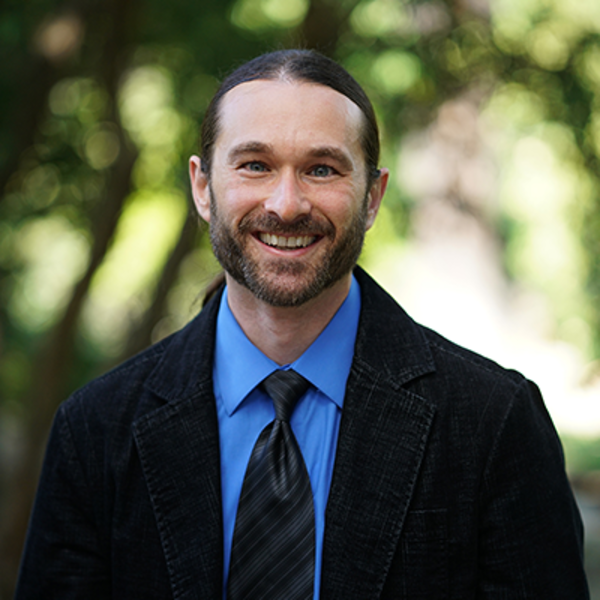 UCLA Health IT, DGIT Research Informatics
Oct 2023, Family Medicine Research Unit Meeting
Clifford Kravit
ckravit@mednet.ucla.edu
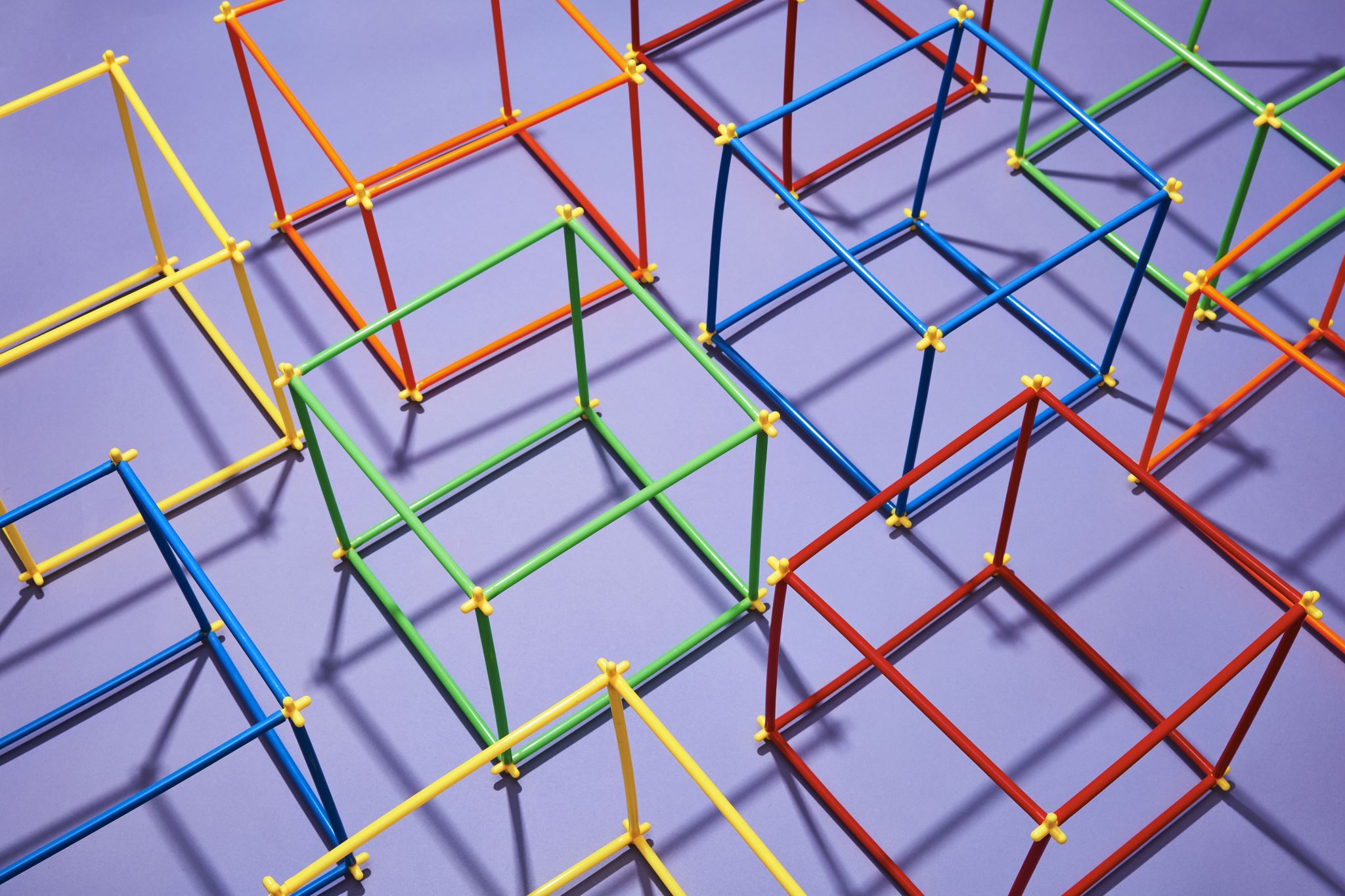 Overview
Data Management Strategy and Planning
Safe Data Sharing
Identifying Storage and Compute Resources
Consultations and Referrals
Data Management Strategy and Planning
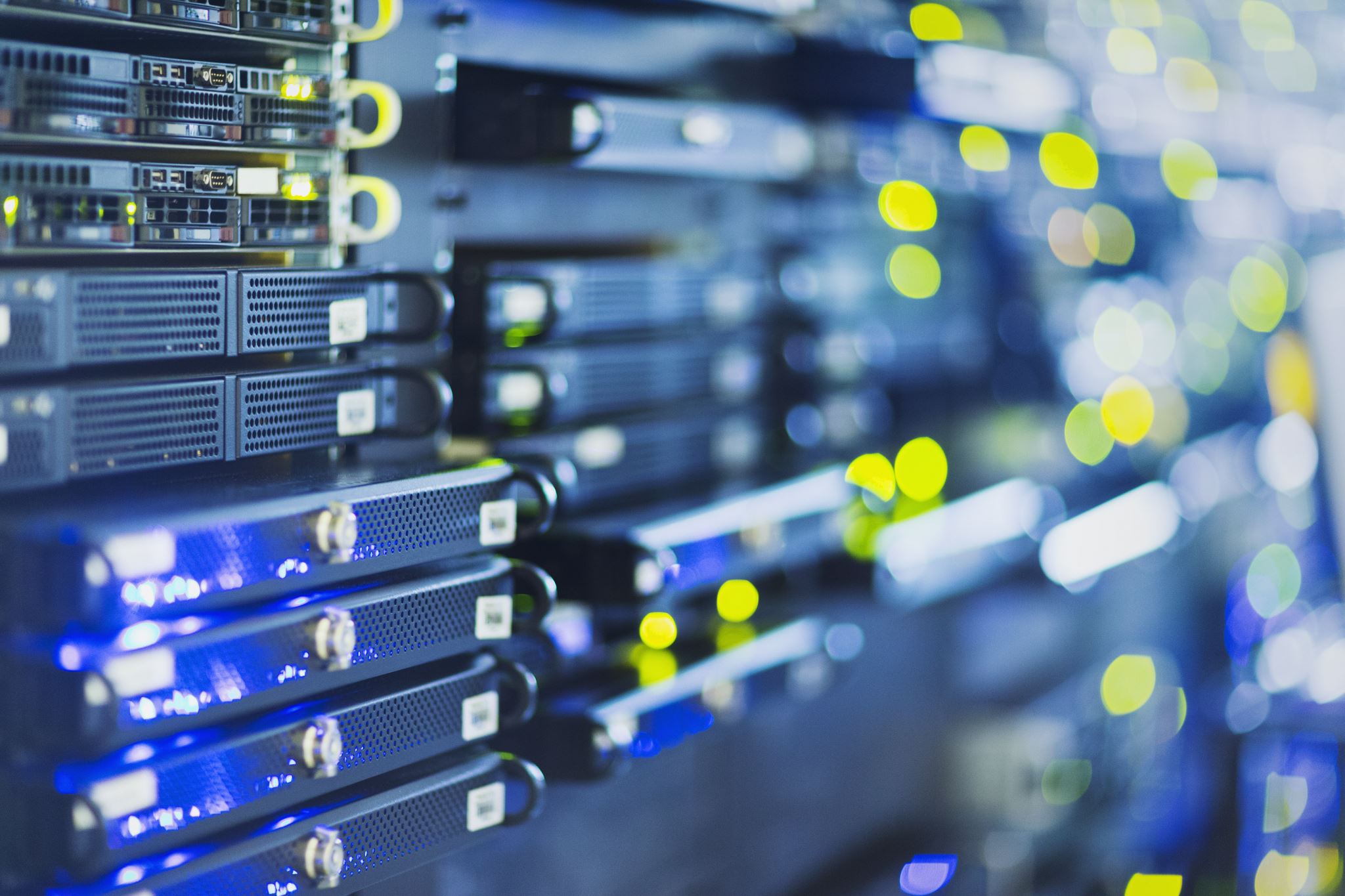 Identifying Storage and Compute Resources
Depends on data type & collaboration requirements
Use Health Box for storing files, syncing to cloud and collaborating (HIPAA compliant)
Leverage cloud storage or compute using Amazon Web Services (HIPAA compliant)
Network drives available up to 2 Terabytes of storage per lab
Hoffman2 Compute Cluster Storage
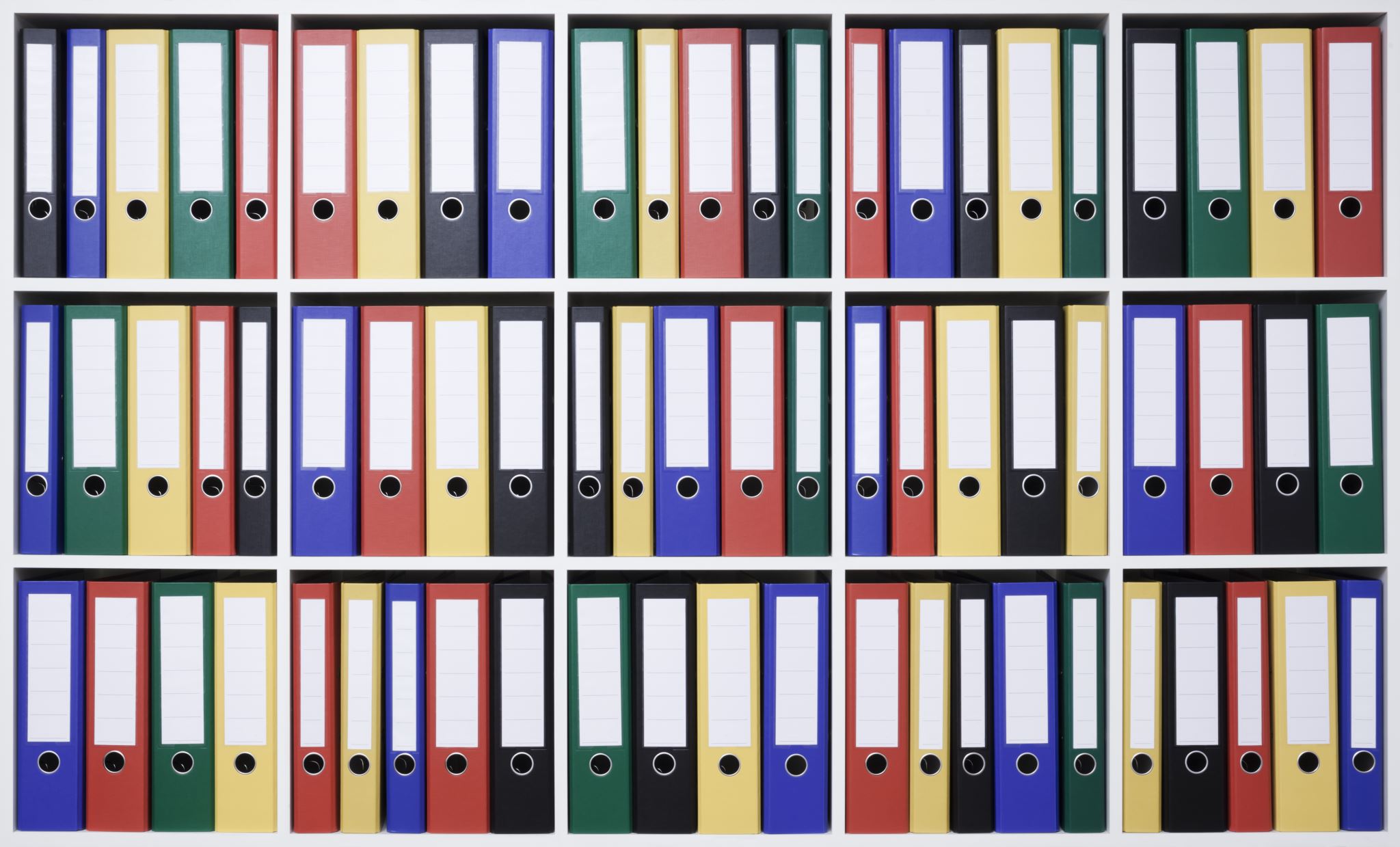 Safe Data Sharing and Management
Identify storage options for protected health data
Identify deidentification options, and repositories for sharing protected data
Consultation will likely be required to collect information on specific use cases
Consultations and Referrals
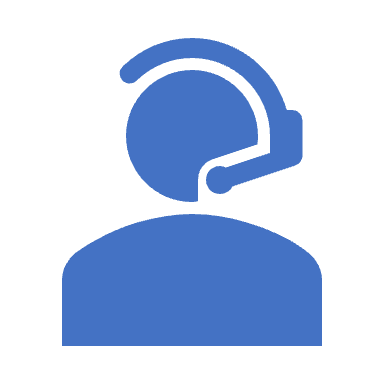 Consult with your Business Relationship Manager (BRM) for more information on services (Jose Gil)
Connect with us (Clifford and Ibraheem)
Recently Processed Awards (since August)
13
Recently Submitted Proposals (since August)
14
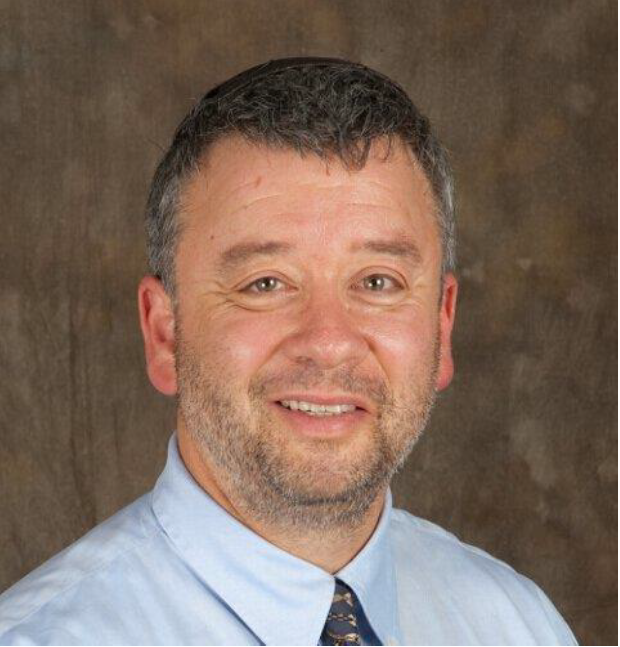 Grand Rounds
October Grand Rounds

Friday, October 27, 2023
12:00pm-1:00pm

Theodore C. Friedman, MD PhD
Chairman, Dept. of Internal Medicine
Charles R Drew Univ.
15
Transitioning from Desktops to Laptops
Department wants to sunset all desktops and transition to laptops (with docking stations)
Personnel should bring their laptop to the office for in-person work, and home for remote work
Please reach out to Laura if you are still using a desktop computer so that we can add you to the transition list
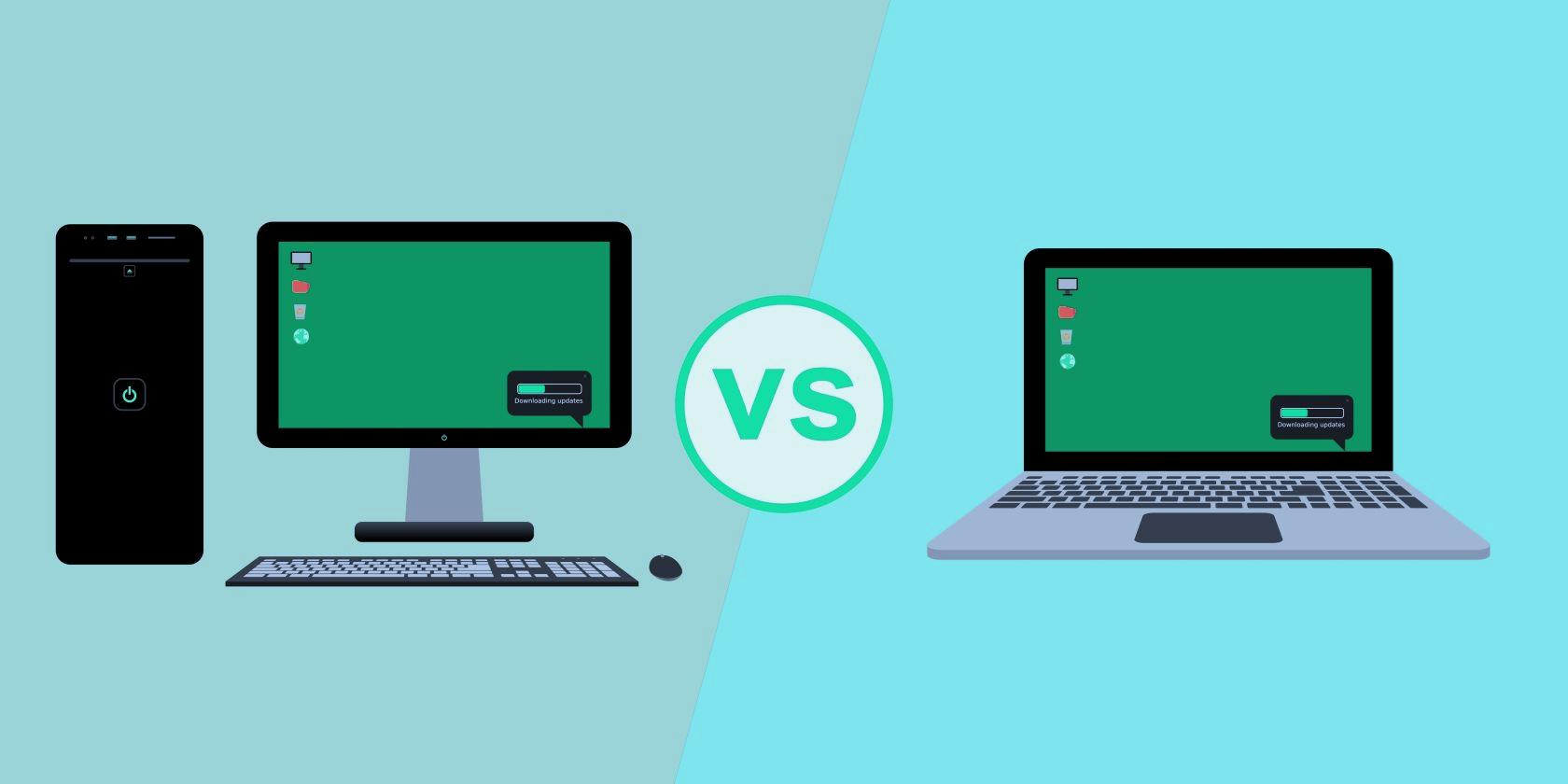 16
Non Employee Disbursement Requests
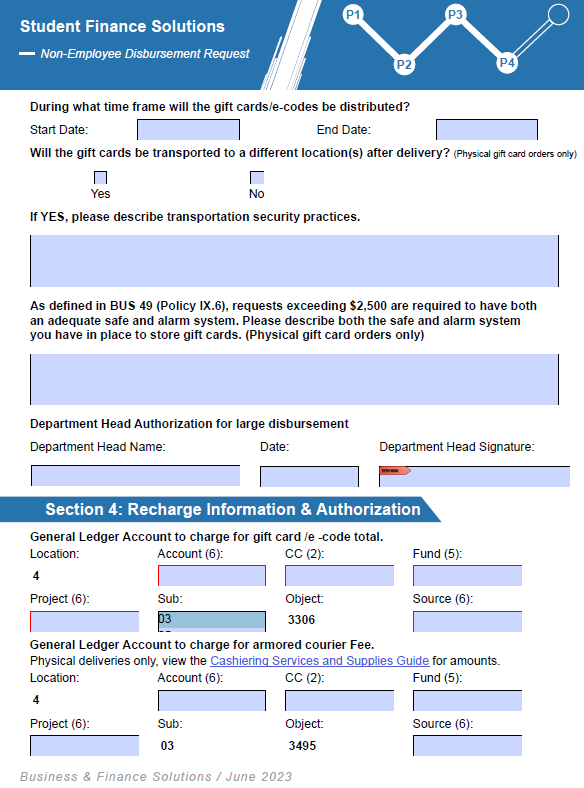 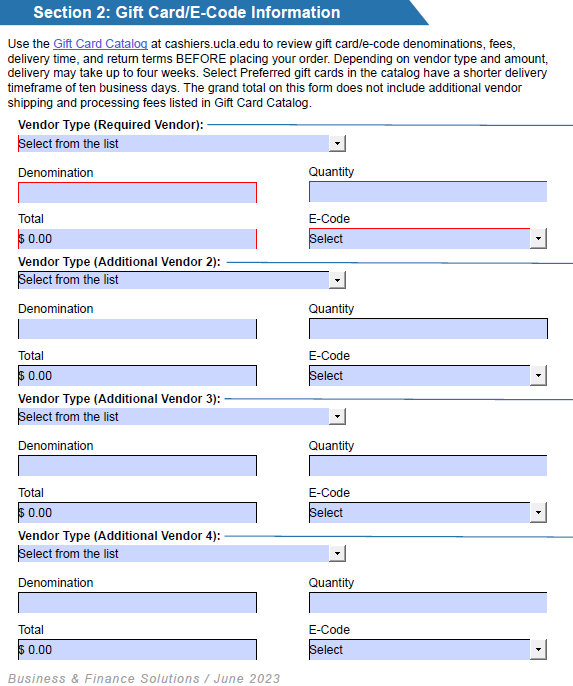 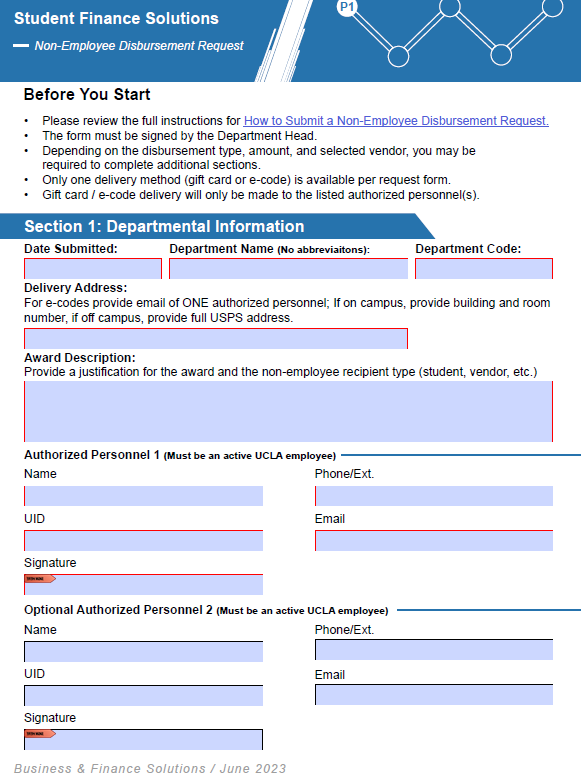 17
Non Employee Disbursement Requests
Please remove the word “compensation” from any future requests. Per G-42 policy, gifts are allowed for volunteering or completing a survey or questionnaire, or participation. 
Please pay close attention to “Deliver Address” field, e-codes should list authorized personnel’s email address and physical cards should shows the campus address for delivery
New Process: Please route future non-employee requests to the fund manager via Docusign. This allows all signatures to be captured and submitted to the processing department without any issues.
18
Preparing for BruinBuy Plus
The Ascend 2.0 Program is launching BruinBuy Plus, UCLA’s new procure-to-pay system, on January 2, 2024
BruinBuy Plus brings modernized, streamlined, and efficient procurement processes that will benefit the current and future Bruin community
BruinBuy Plus will further support Accounts Payable (AP) efforts currently underway to provide faster payments and less payment uncertainty
End-user training kicks off on October 30, 2023
19
Preparing for BruinBuy Plus
There will be a procurement blackout/shut down from December 23 through January 2
You will not be able to place orders during this time unless they are emergent, and those will require special approval and processing
Please plan ahead! We encourage you to place supply orders, pay invoices, set up subawards, etc. no later than early December 
Delay non-urgent requests in December until after roll-out
20
Preparing for BruinBuy Plus
The invoicing process will change. PO’s will be automatically sent to the vendor and they will be instructed to submit invoices to a centralized email address
Starting December 14, vendors must submit invoices through the new centralized email address. Transcepta and the Invoice Submission Portal will be decommissioned on this date!
Non-procurement transactions (e.g. guest speaker fees) will follow a different process, which will be announced shortly
All active vendors will be notified of these changes in the coming weeks
21
Updated Proposal Intake Form
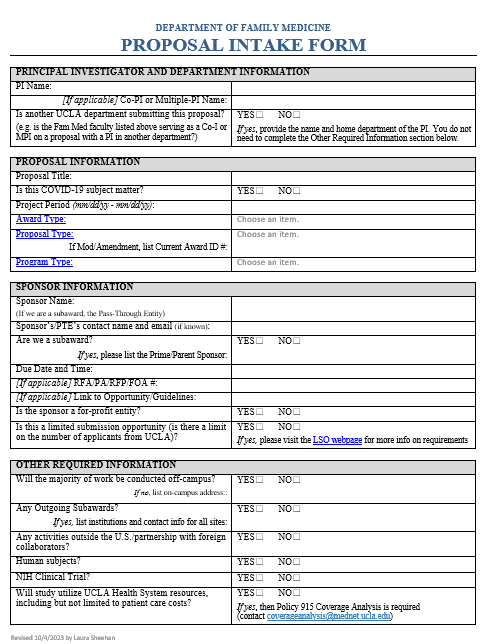 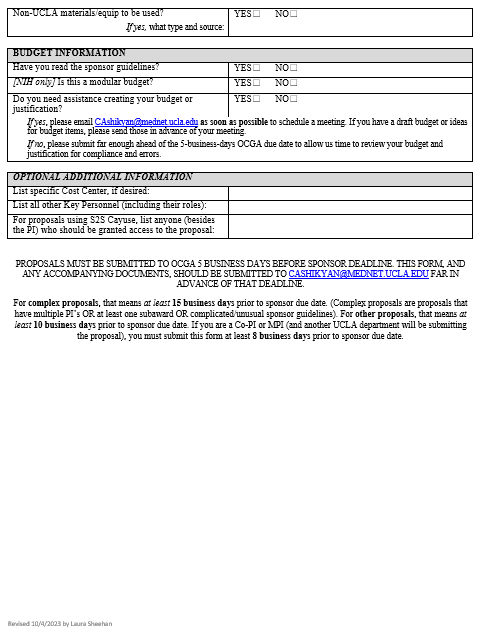 22
Required Subaward Documents
UCLA Subrecipient Letter of Intent (LOI) or UCOP MCA Commitment Form must be completed and signed by the subrecipient's or participating campus' authorized official
Scope of work (SOW) that describes the  subrecipient‘s objectives, tasks or deliverables, milestones, and timeframes
Subrecipient's detailed budget and budget justification in prime sponsor's format
Other proposal documents required by the sponsor (e.g. biosketches, facilities, etc.)

If the subrecipient is a for-profit entity, the UCLA Principal Investigator completes a Fair & Reasonable Cost Analysis.
23
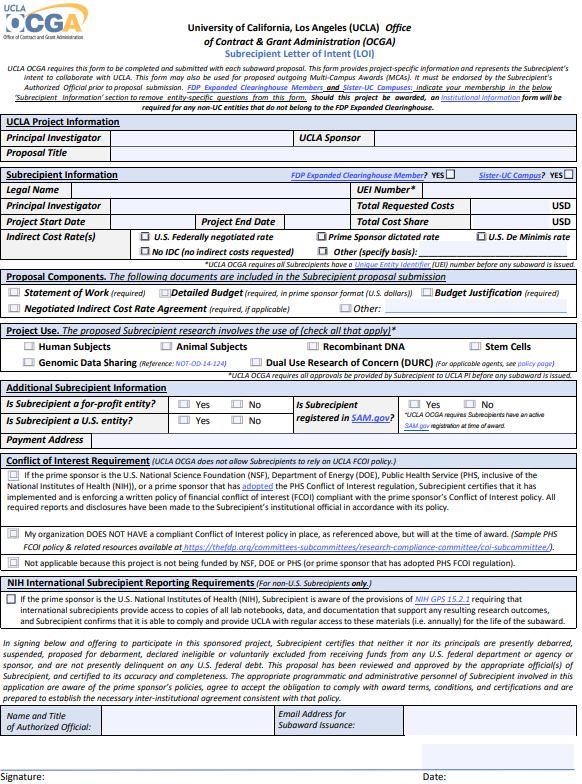 Subrecipient LOI
24
New Guidance Updated on Website
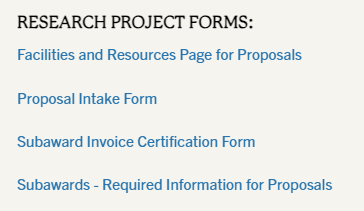 25
NIH Reporting Requirements for International Subrecipients
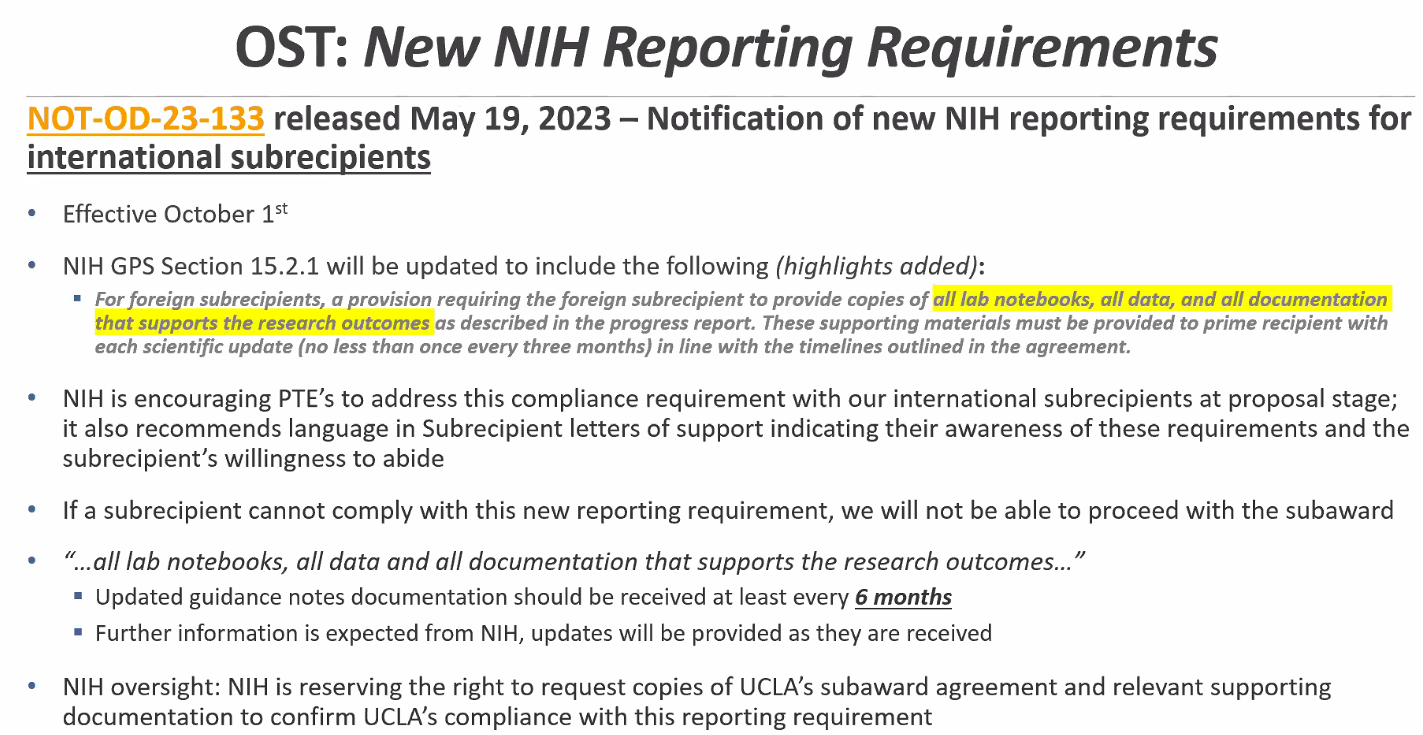 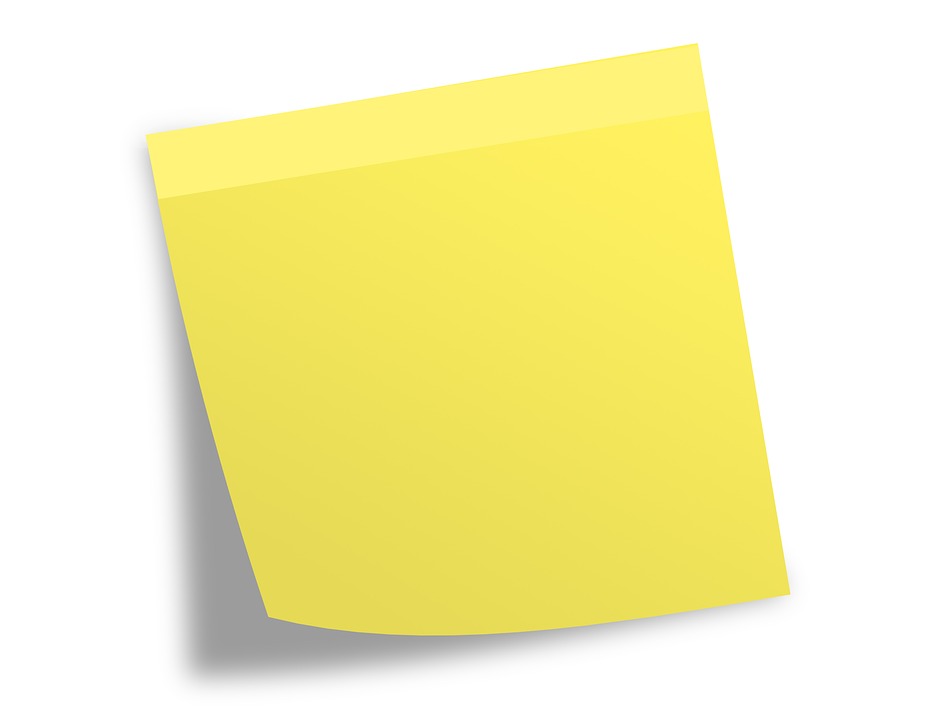 OCGA will include this language in both proposal- and award-stage documents to international subrecipients
26
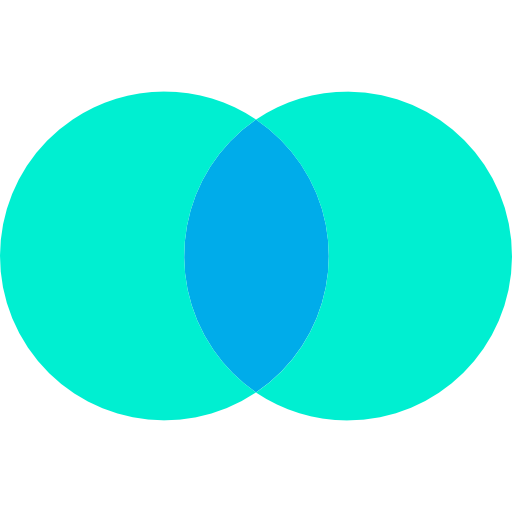 Other Support Pages
Overlap section should not be blank (state “No overlap” if applicable)

Three types:
Scientific
Budgetary
Effort
Overlap
27
Other Support Pages
Both ScienCV and the UCLA PI Portal can help generate your OS page

Be sure to review for accuracy and details
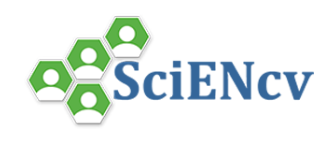 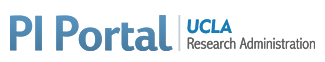 28
Other Support Pages
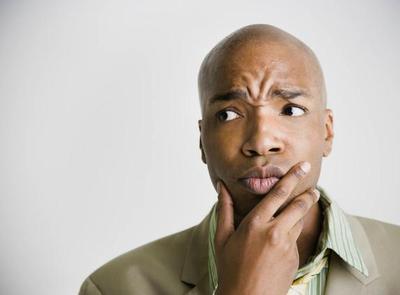 The Other Support page asks for the Year (YYYY), but my project starts in one calendar year and ends in another. Which year do I list on the OS page?
29
Other Support Pages
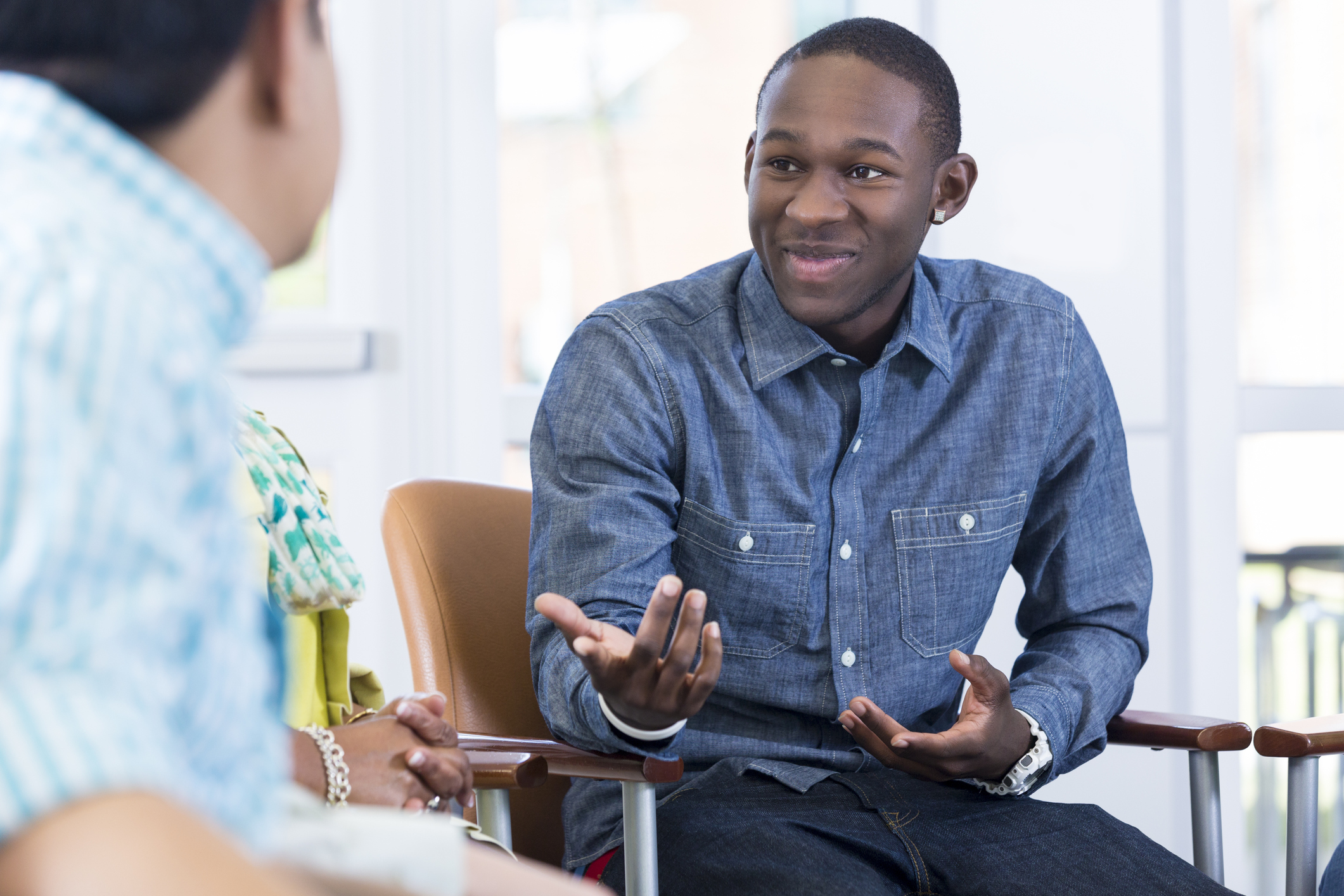 If you are reporting person-months that span two calendar years, you should enter the latter year. For example, if the budget period runs from Aug 2023 through July 2024, you should enter “2024” for the year and include the corresponding person months.
30
Budgeting for Data Management and Sharing Costs
Effective for applications submitted for due dates on or after October 5, 2023, NIH will no longer require the use of the single DMS cost line item. NIH recognizes that DMS costs may be requested in many cost categories. 

Therefore, DMS costs must be requested in the appropriate cost category, e.g., personnel, equipment, supplies, and other expenses, following the instructions for the R&R Budget Form or PHS 398 Modular Budget Form, as applicable. 

While the single cost line item is no longer required, NIH will require applicants to specify estimated DMS cost details within the budget justification.
31
Updated F&A Rate Agreement
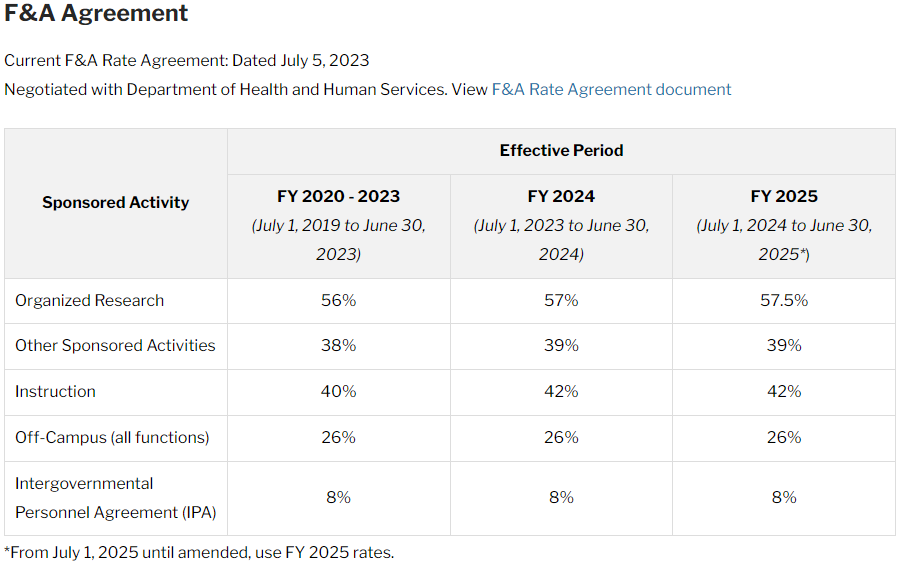 https://ocga.research.ucla.edu/facilities-and-administrative/
32
State-Funded Travel Restrictions - LIFTED
SB 447 "Building and Reinforcing Inclusive, Diverse, Gender-Supportive Equity Project (BRIDGE Project)“ was signed into law on September 13, 2023.  
Law creates new public awareness project to promote acceptance and inclusion of the LGBTQ+ community. 
Law also ends California’s restriction on taxpayer-funded travel by state agencies and departments to states that have adopted discriminatory anti-LGBTQ+ laws (AB 1887). 
 That means if you have any state-funded projects (e.g. TRDRP), you can now use those grant funds to pay for business travel to scientific conferences irrespective of location.
33
Upcoming Meetings/Events
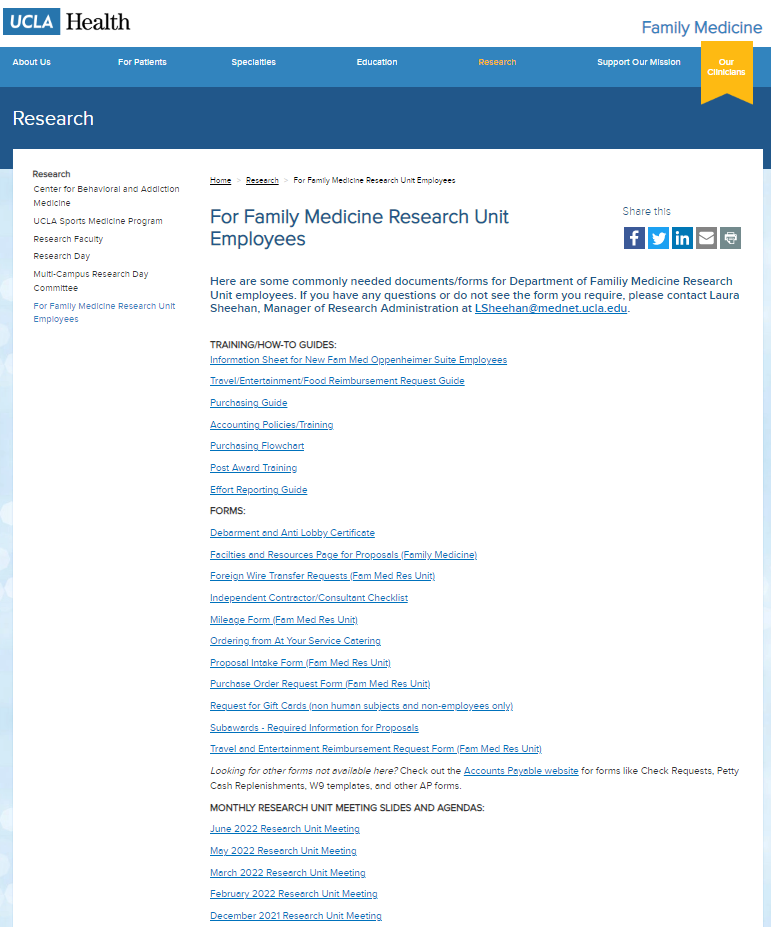 Next Research Unit Meeting: Thu Nov 2
Next Grand Rounds: Friday, Oct 27
Prior monthly meeting agendas/slides are available on the website
34
35